What does it mean to put the RMR unit “behind the highest offer”?
WMS discussion on RMR offer mitigation during transmission congestion
When all units are mitigated
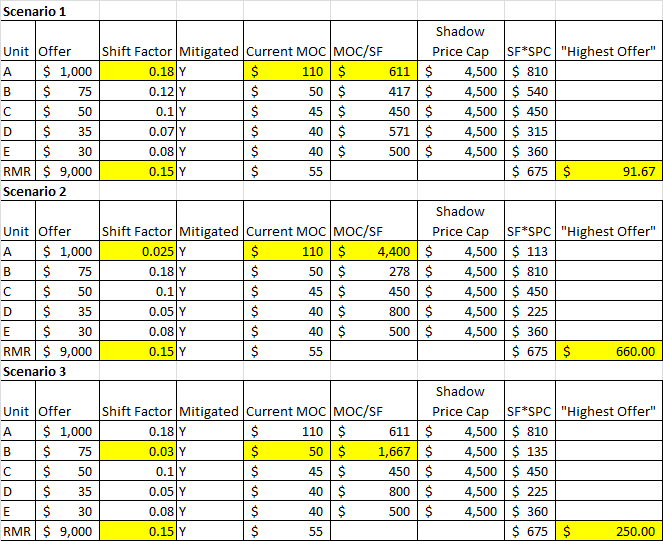 When NOT all units are mitigated
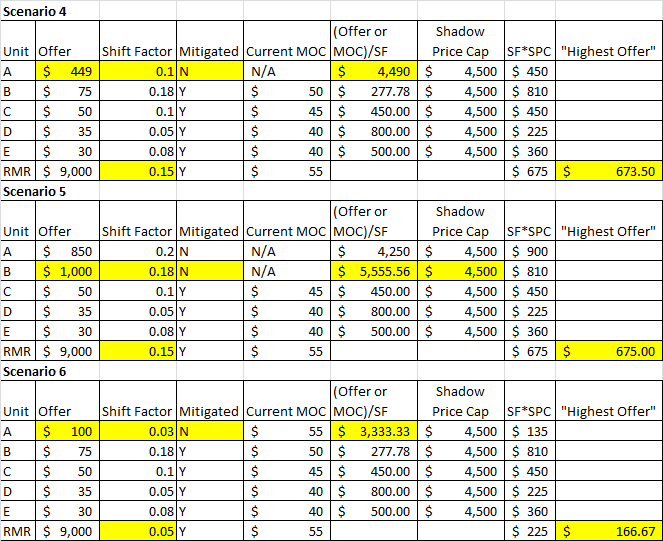 https://1drv.ms/v/s!AhZLJHWs5oV6o22GxBAYnN3ArC0F